СП «Детский сад к/в «Звездочка»МБДОУ «Детский сад «Планета детства» к/в»ФОТООТЧЕТстаршая группавоспитатели:Абрамова М.И.Шувалова Н.М.2020г.
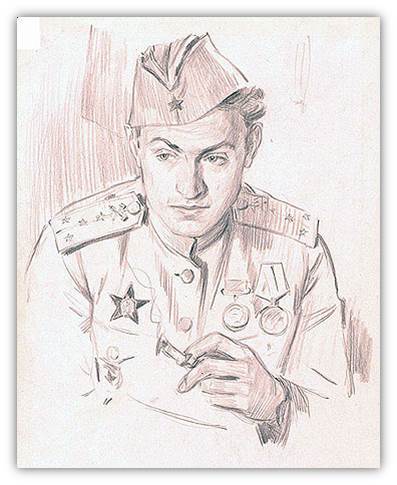 Рисование 
«Портрет солдата»
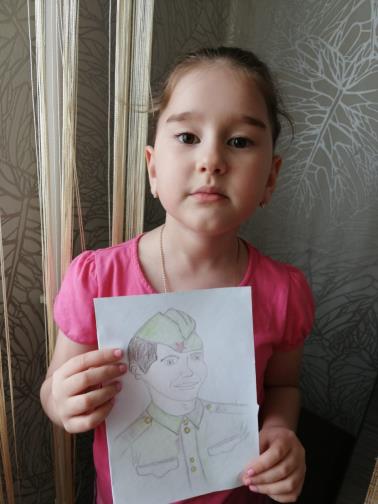 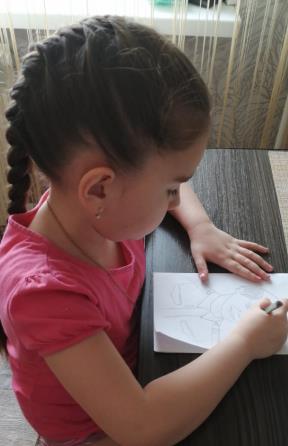 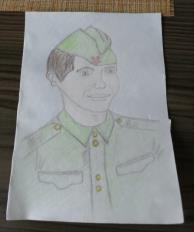 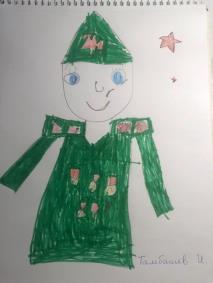 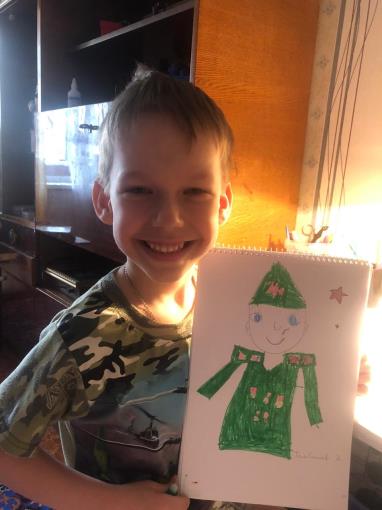 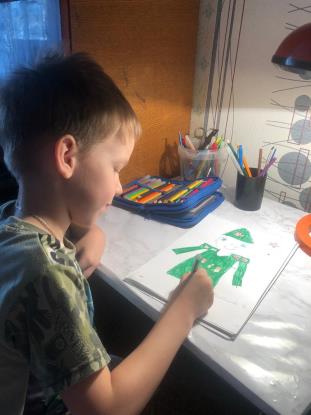 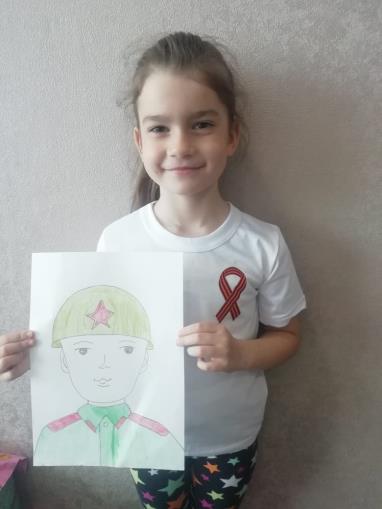 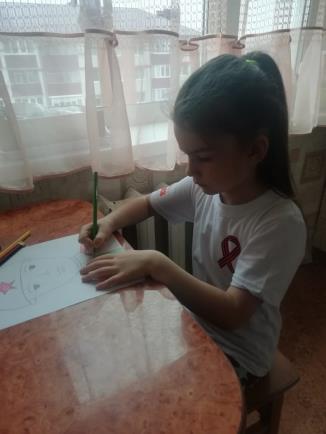 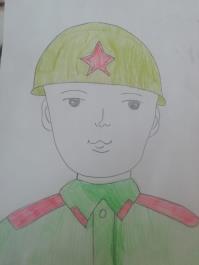 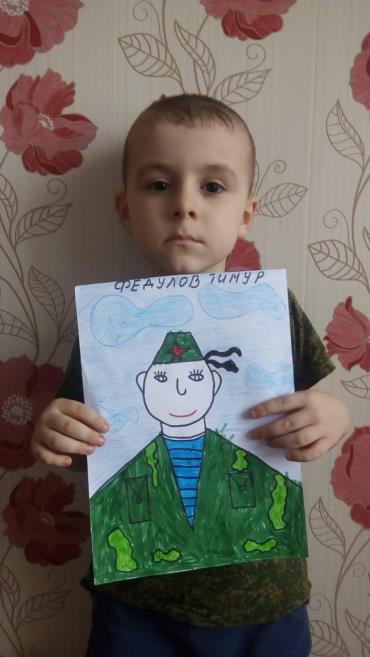 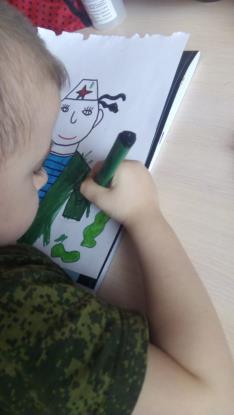 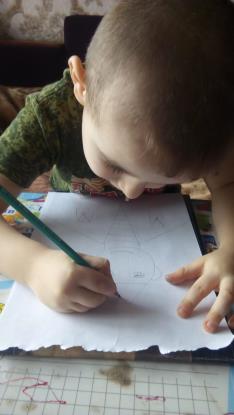 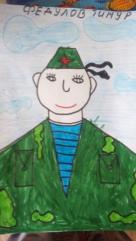 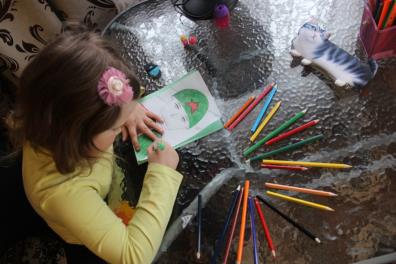 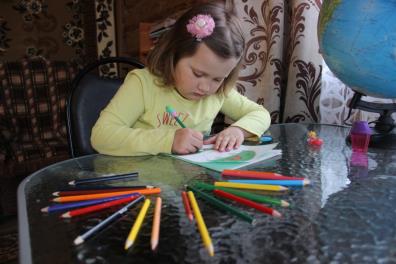 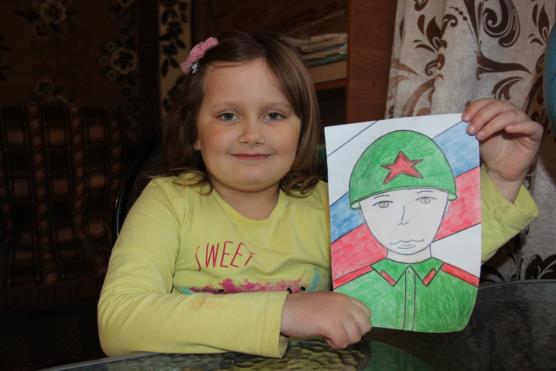 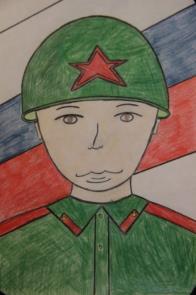 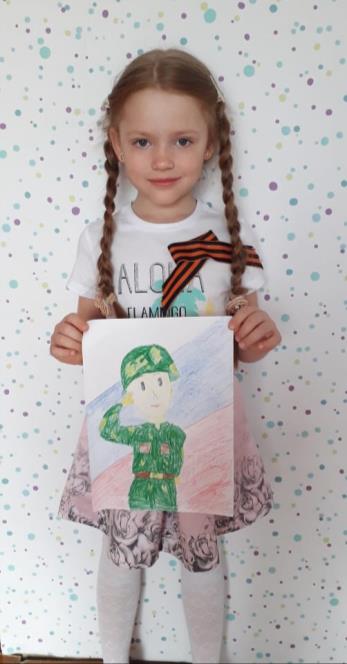 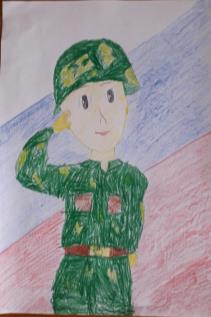 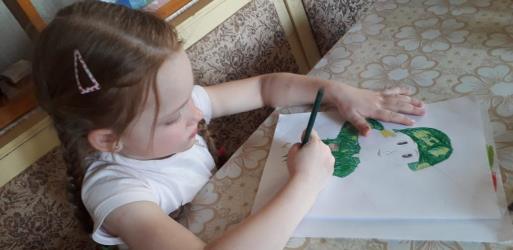 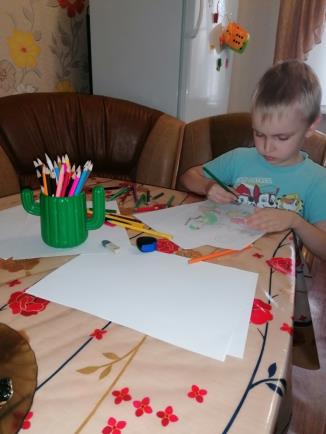 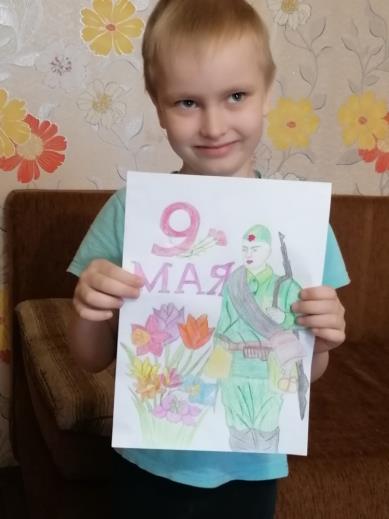 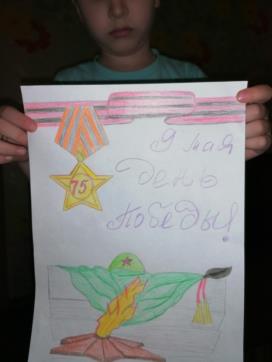 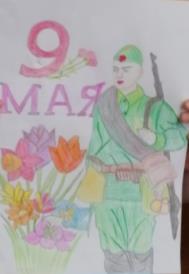 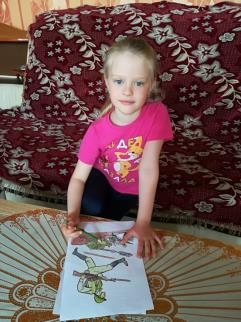 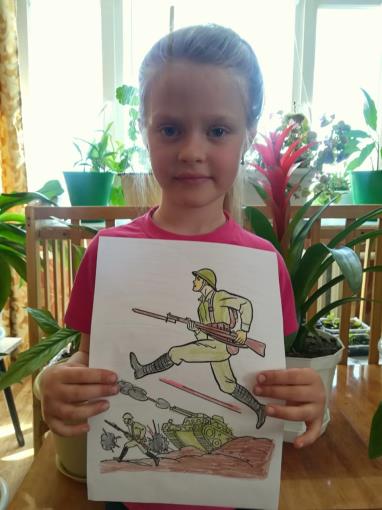 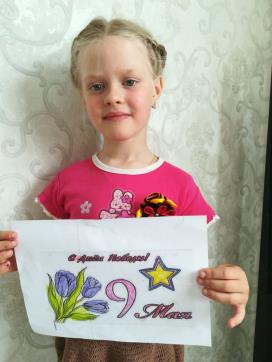 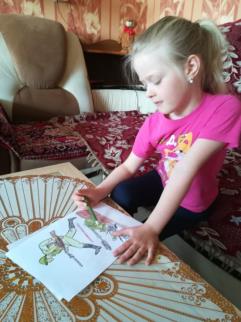 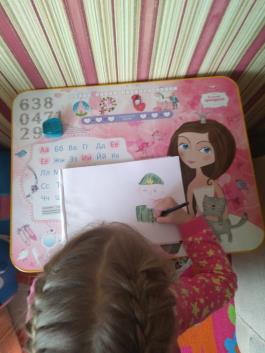 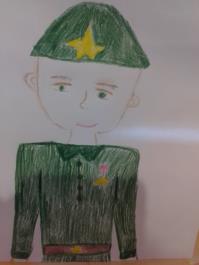 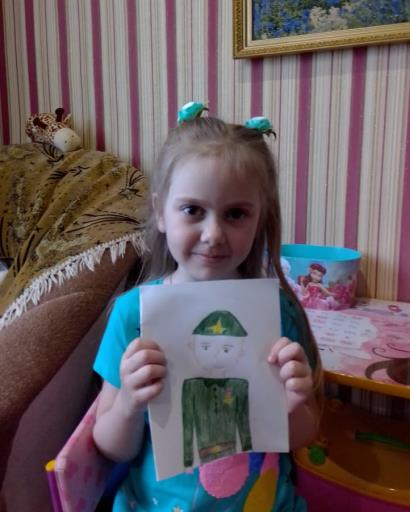 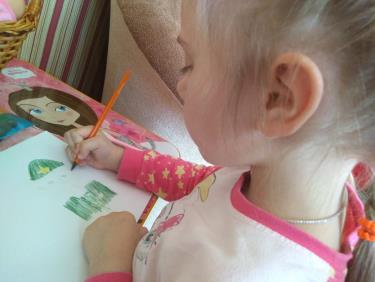 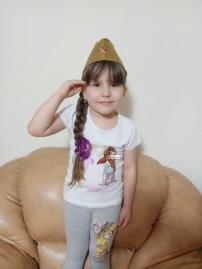 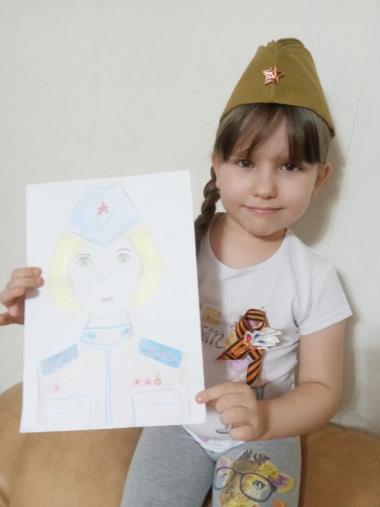 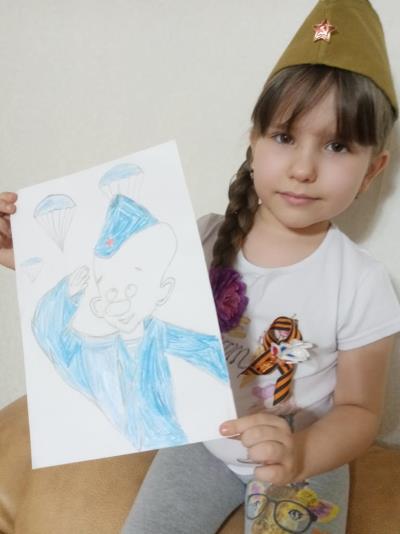 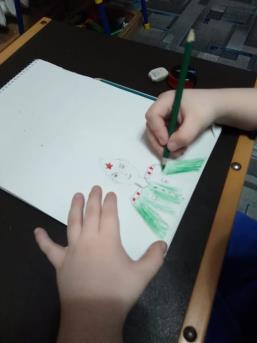 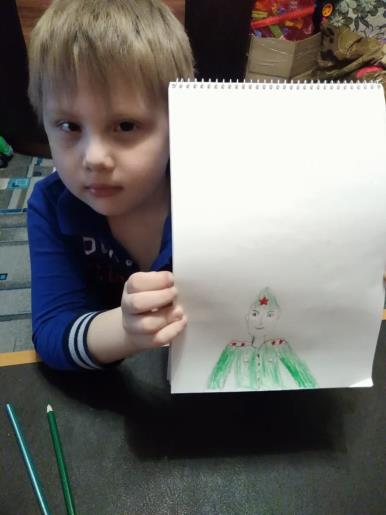 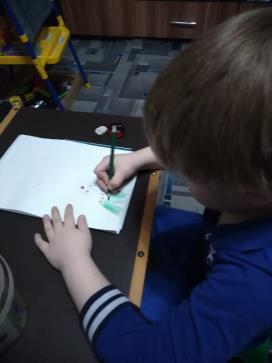 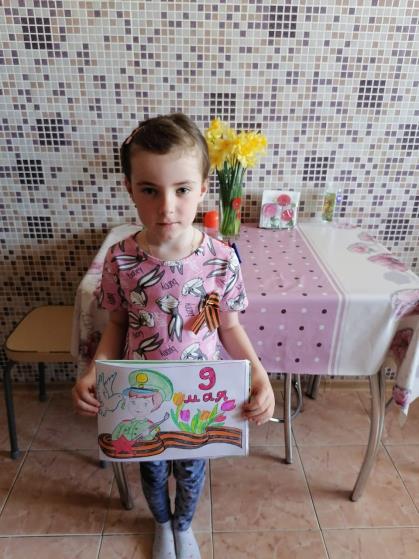 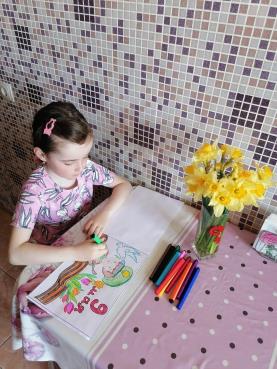 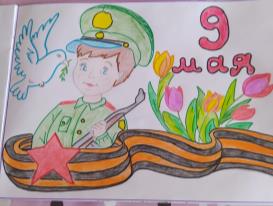 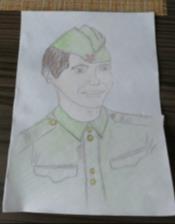 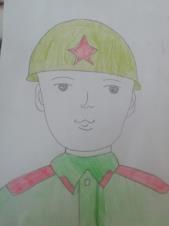 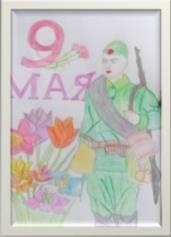 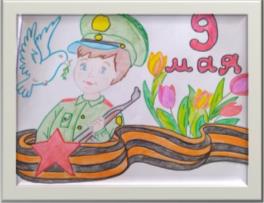 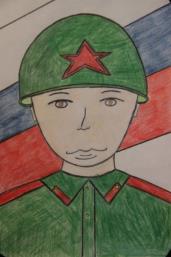 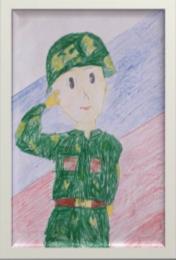 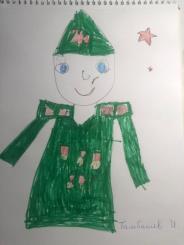 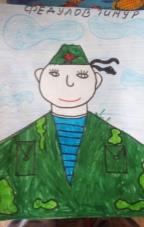 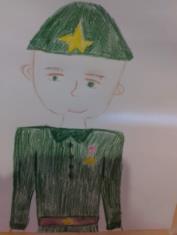 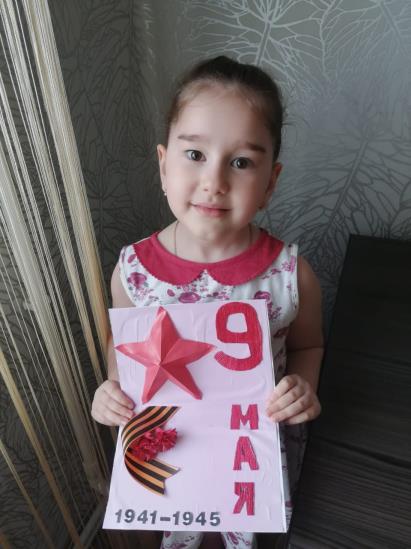 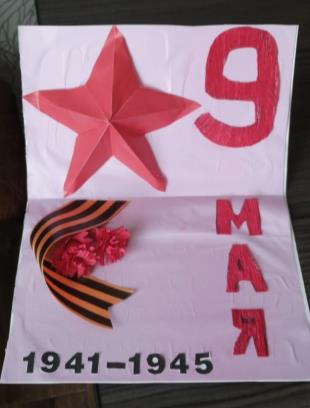 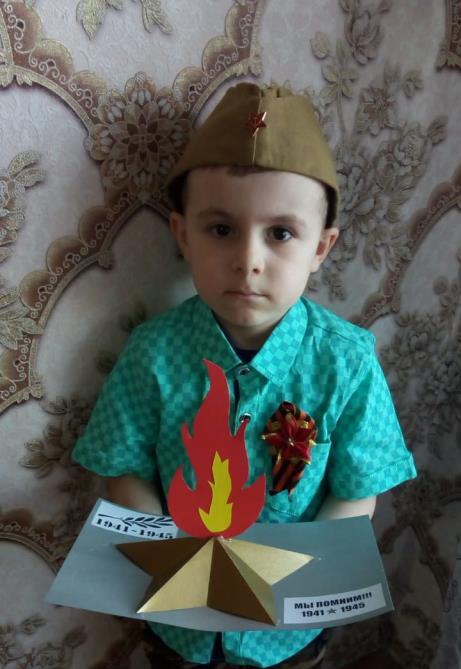 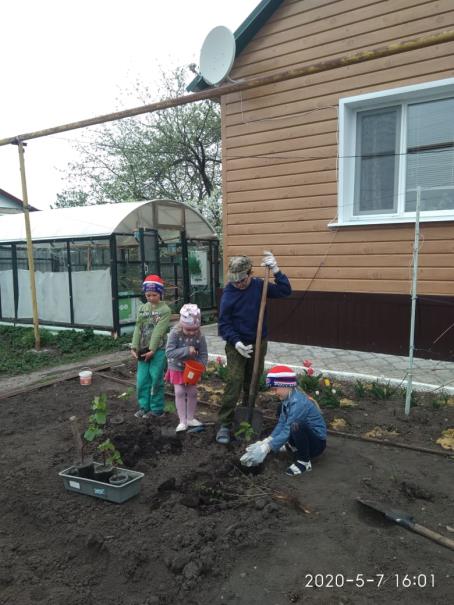 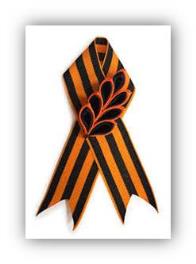 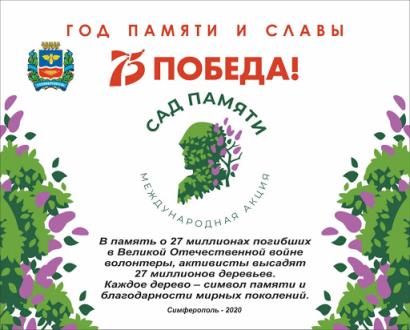 Участие детей во Всероссийской 
интернет акции
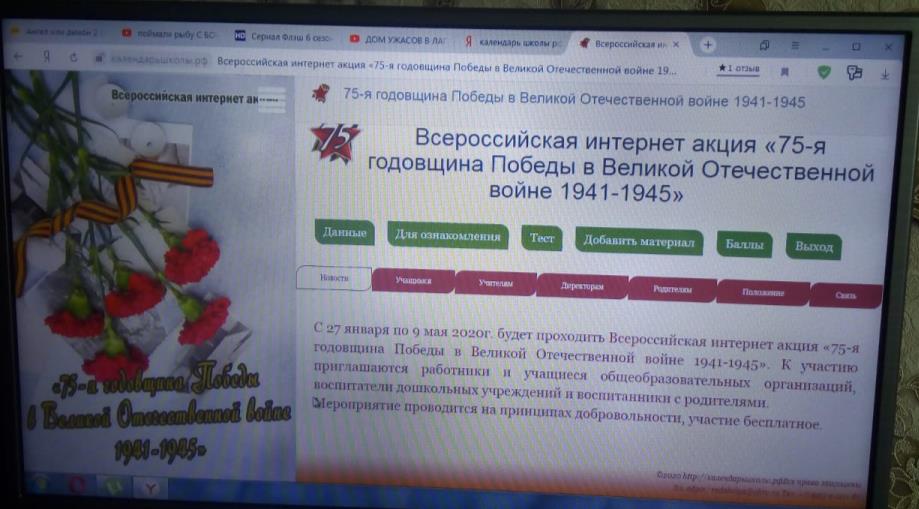